Sampling design issues in Italian experience on scanner data and thepossible integration with microdata coming from traditional data collectionClaudia De Vitiis


In collaboration with: 
C. Casciano, N. Cibella, A. Guandalini, F. Inglese, G. Seri, M. Terribili, F. Tiero

 ISTAT - ITALY
Workshop scanner data. Rome 1-2 October 2015
Summary
Aims of the presentation 
The new general sampling design for CPI
The context of the first experiments of sampling from Scanner Data
Selection of elementary items from Scanner Data 
First results 
Open issues and conclusions
Workshop scanner data. Rome 1-2 October 2015
1. Aims of the presentation
Scanner data is a big opportunity to introduce improvements in the CPI compiling not only for the data collection but also with regards the sampling perspective
This presentation focuses on a comparison among indices of elementary aggregates compiled using different sub-sets of series obtained through different “selection schemes”
Elementary Index Bias 
Elementary Index Sampling Variance
First experiment on a small data set: 
One province, some consumption segments (Italian COICOP6), permanent series
Workshop scanner data. Rome 1-2 October 2015
2. The new general sampling design for CPI
The current sample strategy of the CPI survey (at territorial level)
Three purposive sampling stages:
The first stage units are the chief towns of provinces (established by law)
The second stage units are the outlets, purposively chosen in each PSU to be representative of the consumer behaviour
The most sold items of a fixed basked of products are observed in the sample outlets     
The elementary indices are obtained at municipality level by unweighted geometric mean
The general index is calculated by subsequent aggregation of elementary indices, using weights at different levels based on population and national account data on consumer expenditure
Workshop scanner data. Rome 1-2 October 2015
2. The new general sampling  design for CPI
A working group established at ISTAT is developing a probability sample strategy
Based on the hypothesis that turnover is a good proxy of final household consumption (expenditure)
Outlets and items are selected using probabilities proportional to the turnover
Selection list for the outlets (local units) is obtained from business register, ASIA-UL  ASIA-PV
The archive contains information useful for the selection and the definition of the inclusion probability
For the item level different approaches will coexist at the beginning:
Scanner data for food and grocery in the modern distribution allow the use of sampling methods and index compilation using weights from quantities (or expenditures)
For traditional distribution and the other sectors, data collection and index compilation will continue unchanged at first
Workshop scanner data. Rome 1-2 October 2015
3. The context of the first experiments of sampling from Scanner Data
Among the first analyses on the scanner data universe we carried out some tentative experiments of sample selection of series
Data referred to the first Italian provinces for which ISTAT got data, for year 2014
Weekly data on turnover and quantities per EAN-code (GTIN) and outlet allow obtaining weekly unit values
One series is considered present in a specific month if it has associated a non zero turnover in at least one of the three central weeks of the month
The first issue we analysed is the continuity of series (=EAN by outlet) and the coverage of a panel of permanent series
Following figures show examples of the coverage rate of a fixed basket of series taken in December 2013 during 2014 months
Workshop scanner data. Rome 1-2 October 2015
Figure 1a. Presence of series fixed in Dec2013 in 2014 months - Coverage of single series and total turnover (all products, Turin province)
Workshop scanner data. Rome 1-2 October 2015
Figure 1b. Presence of series fixed in Dec2013 in 2014 months - Coverage of single series and total turnover (Coicop 6 digits - Coffee segment, Turin province)
Workshop scanner data. Rome 1-2 October 2015
3. The context of the first experiments of sampling from SD
Very first exercise on permanent series

The permanent series are defined as having non-zero turnover for at least one relevant week (one of the first three full weeks) every month for 13 months (Dec 2013-Dec 2014)
After having verified that permanent series provide a good coverage of the total turnover
For these first analyses we focus on this PANEL, postponing the issues related to the item life cycle, replacement of missing items and seasonality
Our reference universe for the first experiments is constituted only of permanent series and indices are evaluated on this sub-set of series for each consumption segment
Workshop scanner data. Rome 1-2 October 2015
Table 1. Total turnover for all series, relevant week series and panel series, five Italian provinces (2014)
Workshop scanner data. Rome 1-2 October 2015
3. The context of the first experiments of sampling from SD
For the outlets of Turin for which we have data, we focus on three consumption segments (Coicop 6 digits): 
Coffee (01.2.1.1.0)
Pasta (01.1.1.6.1)
Mineral water (01.2.2.1.0)
Table 2. Total turnover for all series, relevant week series and panel series, 3 segments in Turin (2014)
Workshop scanner data. Rome 1-2 October 2015
4. The selection of elementary items from SD
Comparison of probabilistic and non-probabilistic sampling selection schemes  for different aggregation index formula for elementary aggregates
Cut-off selection of series based on thresholds of covered turnover: the index is compiled using all series covering 60% or 80% of all turnover in each outlet for the consumption segment, in previous year 2013
Probability sampling: pps (size= previous year turnover) for two sampling rates (5% and 10%), selection of 500 samples
Reference method: most sold items in each outlet for representative products (current fixed basket approach)
Workshop scanner data. Rome 1-2 October 2015
Table 3. Percentage and average number of items per outlet covering 60 and 80% of turnover, 3 segments in Turin (2014)
Workshop scanner data. Rome 1-2 October 2015
4. The selection of elementary items from SD
Sample series are selected from a sample of outlets: 30 out of 127 of outlets of retail trade modern distribution in Turin province
Outlet are selected by stratified SRS sampling with allocation proportional to turnover of strata (6 chain by 2 types of outlet)
For each sample we compiled the elementary fixed base indices for 12 months with three classical aggregation formulas: Jevons (unweighted), Fisher (ideal) and Lowe (weights from quantities of previous year) 
For the sample selection and weighting of indices we refer to total annual turnover
Comparison of each estimate with the corresponding universe value, evaluated on the complete set of panel series
Workshop scanner data. Rome 1-2 October 2015
5. First results
For each aggregation formula comparison of values obtained on the different subset of series

Bias 


Variance
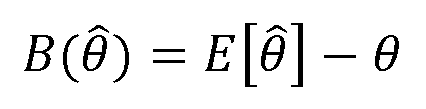 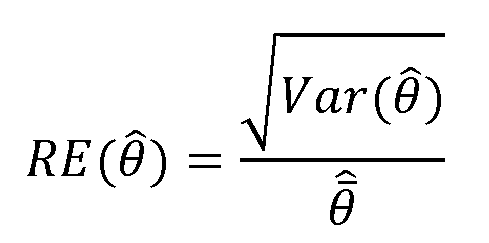 Workshop scanner data. Rome 1-2 October 2015
Figure 2a. Lowe  Indices  for  elementary aggregate : comparison of universe and different sub-sets  (Coffee -Turin 2014)
The mean of  the sample estimates is perfectly overlapped to the “true” value U
Cut-off samples over-estimate but follow trend
Most sold items under-estimates and alter trend
Workshop scanner data. Rome 1-2 October 2015
Figure 2b. Fisher  Indices  for elementary aggregate : comparison of universe and different sub-sets  (Coffee -Turin 2014)
The mean of  the sample estimates is quite overlapped to the “true” value U
Cut-off samples over-estimate but follow  the trend
Most sold items under-estimate and alter trend
Workshop scanner data. Rome 1-2 October 2015
Figure 2c. Jevons Indices  for elementary aggregate : comparison of universe and different sub-sets  (Coffee -Turin 2014)
The mean of  the sample estimates strongly over-estimates the “true” value U and stresses trend
Cut-off samples over-estimate but follow quite the trend
Most sold items  substancially follow trend and levels
Workshop scanner data. Rome 1-2 October 2015
Figure 3. Lowe  Indices  for  elementary aggregate : comparison of universe and different sub-sets  (Coffee and Pasta -Turin 2014)
Pasta: The mean of  the sample estimates and cut-off  values are overlapped to the “true” value U
Most sold items over-estimates and alter trend
Cut-off values and best selling items show opposite performance for the two product: this can be explained by the different  number of items and turnover distributions?
Workshop scanner data. Rome 1-2 October 2015
Figure 4. Fisher  and Jevons Indices  for elementary aggregate : comparison of universe and different sub-sets  (Pasta -Turin 2014)
The mean of  the sample estimates strongly over-estimates the “true” value U and accentuates trend
Cut-off samples over-estimate but quite follow trend
Most sold items  substancially follow trend and levels
The mean of  the sample estimates is quite overlapped to the “true” value U
Cut-off samples slightly under-estimate but follow  the trend
Most sold items stress trend
Workshop scanner data. Rome 1-2 October 2015
Figure 5a. Confidence band for Lowe Indices for elementary aggregate in comparison with universe values, pps sample (Coffee Turin 2014)
Workshop scanner data. Rome 1-2 October 2015
Figure 5b. Confidence band for Jevons Indices for elementary aggregate of Coffee in comparison with of universe values,  pps sample (Turin 2014)
Workshop scanner data. Rome 1-2 October 2015
Table 4. Bias and Relative Sampling Error distribution of  monthly Lowe, Fisher and Jevons indices for pps samples of series
Workshop scanner data. Rome 1-2 October 2015
The results highlight the following first evidences about the performance of different series selection schemes
Cut-off based sample are much less biased with respect to a selection of most sold items: in general cut-off slightly overestimate while the most sold items approach underestimate inflation (even inflation vs deflation); anyway the results depend on the product category
Probability pps sample produces approximately unbiased estimates for indices using weights (Lowe and Fisher), though the second one shows a very high variance.
Probability srs sample produces approximately unbiased estimates when using unweighted indices (Jevons)	
Sample scheme is not neutral with respect to index choice
Increasing the sampling rate produce a remarkable improvement of the bias in all indices, in addition to an obvious reduction of sampling error
First replication on other product segments show similar evidence but depending on the distribution of turnover
Workshop scanner data. Rome 1-2 October 2015
6. Open issues and conclusions
The sample allocation criteria are still under study, both for outlet and items; analysis of variability will be made
In-depth studies should take into consideration the cycle of life of items and all related implications (new items, replacements…)
A big issue to deal with is the integration between scanner data and traditional data for index compilation, different hypothesis are under evaluation
Combining indices obtained with different approaches
Gradually abandon manual collection, at least for food and grocery, considering the high expenditure coverage of modern distribution 
Aim at define and realise a probability sampling also for traditional distribution
Workshop scanner data. Rome 1-2 October 2015
Thank you for your attention !
Workshop scanner data. Rome 1-2 October 2015